Медова кулінарія
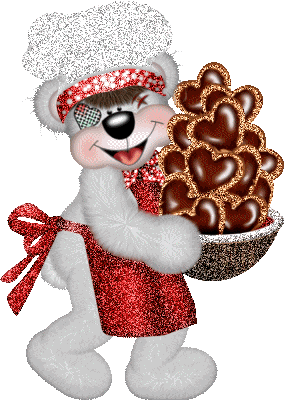 Медівник
Опис: 
Яйця, мед, сметану, цукор розтерти до утворення бульбашок, додати соду, корицю, гвоздику, олію. Поступово додати борошно і розтерти до густоти сметани.
Родзинки помити, висушити, обкатати в борошні, горіхами можна посипати зверху. 
Вилити в форму, змащену жиром і посипану борошном. Пекти спочатку в теплій (125 градусів), а коли підійде — в гарячій (175 градусів) духовці 40-45 хв.
Виймати з форми холодним.
Склад: 
2 яйця
200 г сметани
300 г борошна
1 ч. л. кориці
1 ч. л. мел. гвоздики
150 г  меду
200 г цукру
2 ст. л. олії
1 ч. л. соди
родзинки
горіхи
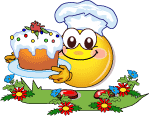 Торт “Медовий”
Склад: 
2 яйця, 
100 г  маргарину,
 200 г цукрового піску, 
1 пів склянки меду,
 1 чайна ложка соди,
1 ст.л. оцту, 
450—500г борошна.
Опис: 
Візьміть яйця, маргарин, цукор і мед, розчинивши все на паровій бані. Додайте чайну ложку соди. Дайте масі трохи охолонути і всипте борошно, розмішайте до однорідної маси.  
Розкачайте тісто на тонкі-тонкі пласти і випікайте в духовці при температурі 200 градусів  5-7 хвилин. 
Збийте 1л вершків або сметани , додавши ванілін і дрібно нарізаний чорнослив. 
Приготовлені коржі складіть один на одного і обріжте краї, надавши необхідну форму майбутньому медовому торту (квадратну, круглу, сердечко і т.д.) 
Змастіть коржі збитими вершками зі сметаною і чорносливом, обсипавши верх медового торту подрібненими обрізками коржів. Можна додати горіхи.
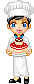 Українська кутя
Для приготування нам необхідно: 
2 скл. пшениці,
200г маку, 
200г грецьких горіхів, 5 ст.л.меду, 
200г родзинок, 
1л узвару.
Опис: 
Відварюємо пшеницю, таким чином, щоб вона була м’якою, але водночас і не розвареною. Мрозтираємо у макітрі мак таким чином, щоб «пішло молочко». Подрібнюємо грецькі горіхи. Розпарюємо родзинки. Беремо пару ложок меду. Усе це перемішуємо з невеликою кількістю теплого узвару.
У куті кожна складова має своє значення: мак - це зорі на небі, молодість;  пшениця - це життя;  мед - здоров'я; горіхи - багатство;  родзинки - життя та любов,  боже провидіння.
Медівнички
Тісто: 
1 кг борошна, 2 ст. ложки маргарину, 2 ст. ложки смальцю, 1 ст. ложка олії, 4 жовтки, 1 склянка цукру-пудри, 1 склянка меду, 2 ч. ложки соди, 2-3 ст. ложки сметани, 1 ст. ложка кориці.
Для змащування: 
4 білки, 100 г січених волоських горіхів.
Опис: 
Мед, цукор, жири, корицю вимішати в банячку, поставити на вогонь і довести до кипіння, інтенсивно помішуючи. Остудити. Борошно пересіяти разом із содою і місити тісто, поступово додаючи заварену масу і жовтки. Місити доти, поки тісто не стане однорідним. Якщо воно надто густе, додаємо 1-2 ложки сметани. Замішене тісто ставимо на 24 години в холодильник, потім розкачуємо його на товщину 0,5-1 см і за допомогою різних форм вирізаємо тістечка.  Після цього складаємо їх на деко, змащуємо їх білком при допомозі пір'ячка або пензлика і посипаємо  дрібно посіченими горіхами. Випікаємо в добре розігрітій печі при середній температурі (180° С) протягом 1 5-20 хв.
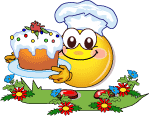 Курка з гірчицею і медом
Продукти:
1 курка
5 гвоздичок 
3 апельсини
4 ст.л. гірчиці
1 ст.л.меду
спеції: кріп, тмин, петрушка
Опис: 
Розігріти духовку до 200 градусів. Розтерти мед і гірчицю. Натерти цією масою курку. Чуть посолити. Покласти курку у форму для запікання, полити соком апельсинів, а дольками начинити тушку. Зверху курку покропити олією і присипати спеціями. Під час приготування поливати соком, що утворюються. Готувати 50 хв. Подавати гарячою.
Лимонний медок
Продукти:
1л води 
3-4 шт.гвоздики 
пів ч.л. кориці 
апельсиновый або лимонный сироп
2-3 ст.л. меду
Опис: 
Закип’ятити воду з гвоздикою і корицею. Процідити. В гарячому розчині розмішати мед, додати апельсиновий або лимонний сироп. Можна подавати холодним і гарячим.
Яблука запечені з медом і горіхами
Продукти:
6 яблук
жменя волоських горіхів
цедра половини лимона
30 г шоколаду
1 повна столова ложка густого м'якого меду
20 г вершкового масла
Опис: 
Яблука вимити і обсушити. Ножем для видалення серцевини вийняти серединку яблучка, залишивши дно цілим.
Горіхи, шоколад порізати зняти цедру з лимона і додати до горіхів. Додати мед і вимісити.
Яблука проколоти зубочисткою в декількох місцях, наповнити начинкою. Покласти згори по маленькому шматочку масла і запекти в мікрохвильовій печі до готовності при повній потужності (3-5 хвилин) до м'якості яблука.
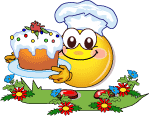 Вівсяне печиво з медом
Продукти:
Борошно - 200 г
Пластівці вівсяні (або готова вівсяне борошно) - 150 г
Цукор - 100 г
 Мед - 0,5 скл.
 Сметана - 150 г
 Яйце - 1 шт
 Масло вершкове - 100 г
 Сода - 10 г
Горіхи
Опис: 
Духовку нагріти до 200 С.
Борошно перемішати з содою, просіяти.
Масло збити з цукром до білого.
У процесі перемішування додати яйце, мед, борошно з содою, сметану, мелені в кавомолці вівсяні пластівці або вівсяну муку. Тісто місити 2 хвилини. Додати горіхи. Консистенція буде дуже липка. Печиво в духовці розпливеться, тому формувати його особливо не треба.
Ваше завдання - зробити однакові порції тіста. 
Верх можна посипати тими ж пластівцями або мигдалем.
Випікати до рум'яності близько 15 хвилин.
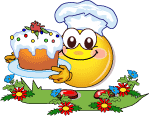 Карамель медово-молочна
Продукти:
400 г цукру
1 шоколадка 200 г
150 г молока 
150 г меду
1 ст.л. масла
100 г горіхів
Опис:
 Змішати цукор з тертим шоколадом і молоком.Кип’ятити 5 хв на слабкому вогні. Зняти з вогню і в тепле добавити мед і масло. Перемішати.. Коли вистигне, додати горіхи. Готову масу розкласти для підсихання у форму. Попередньо змастити її маслом. Через декілька годин розрізати на квадратики або скатати кульки, обваляти в цукровій пудрі або горіхах.
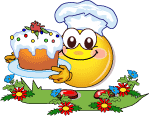 Вівсяночка з медом і сухофруктами
Продукти:
Крупа на 1 порцію - 3 ст. л., вершкове масло,
 курага,
 чорнослив,
  мед,
 горіхи.
Опис:

Замочену в гарячій воді вівсяну крупу варити 5-7 хвилин. Поставити упрівати. Перед подачею заправити маслом, родзинками, курагою, чорносливом, медом і горіхами.
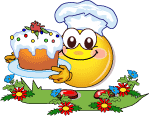 Огірки з медом
Продукти:
Огірки свіжі
або 
огірки малосольні
свіжий мед
Опис:

Огірочки нарізати кружальцями. Свіжі огірки почистити від шкірки. Полити медом. Подавати холодними.
Свинячі відбивні з медом
Продукти:
500 г свинини, 
1 зубок часнику, 
0,5 склянки олії, 
50 г майонезу,
 3 ст. ложки меду, 
1 ст. ложка гірчичного порошку, 
сіль, 
перець.
Опис:

М'ясо відбити, злегка посолити й поперчити. Здрібнений часник, олію, майонез, мед, гірчичний порошок змішати до однорідного стану. Кожну відбивну добре намазати цією сумішшю, усе скласти в каструлю й залишити на добу в холодильнику. Смажити в цій заливі.
Подавати відбивні із зеленню й салатом.
Заливний короп у меді
Продукти:
На 1 кг коропа —
 1 ст. ложку меду,
 1 яйце,
 2 ст. ложки ізюму, 
по 2 цибулини, 
морквини,
 корінь петрушки,
 лимон, 
10 г желатину,
 1 ст. ложку оцту, 
сіль і перець — за смаком.
Опис:

Коропа очистити, промить, нарізать кусками, покласти у каструлю, додати нарізану моркву, петрушку й ріпчасту цибулю, а також перець і сіль, залити водою й варити. Зварені куски коропа вкласти на блюдо, на них класти по скибочці лимона, яйця й прикрасити зеленню петрушки (1—2 листки).
Проціджений крізь сито відвар уварити до 2/3 його початкової кількості, охолодити, знову процідити, з’єднати з розмоченим у воді желатином, розмішати до повного його розчинення, долити оцет і охолодити, а потім змішати з провареним разом з ізюмом медом, Залити коропа й ставити страву в холодне місце.
Медові сирнички
Продукти:
сир молочний – 1 кг
мед – 2 ст. л.
ванільний цукор – 1 п.
мука – 3 ст. л. для маси;
 1 скл для того, щоб сформувати сирники,
манна крупа – 3 ст. л.
яйця – 2 шт.
олія.
Опис:
З’єднати сир, мед, ванільний цукор, муку (3 ст. л.), манну крупу та яйця і за допомогою блендера надаємо інгредієнтам однорідності.
Залишити сирну масу на деякий час у холодильнику (можна залишити на ніч).
Столовою ложкою, змоченій у холодній воді, набирати масу та акуратно обсипати її у мукою, формуючи сирники.
Обсмажити сирники на олії (сковорідку попередньо потрібно добре розігріти).
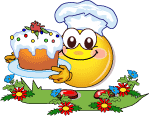 Кролик з медом
Продукти:
тушка великого кролика
3 столові ложки рідкого меду
2 столові ложки гірчиці
150-200 г майонезу
щіпка розмарину
перець рожевий мелений
щіпка чебрецю
щіпка естрагону
перець чорний мелений, сіль за смаком
Опис:

Кролика поділити на порційні шматочки, посолити і поперчити, додати інші спеції. Перемішати.
Змішати мед, гірчицю і майонез. Перемішати з кроликом, залишити маринуватися при кімнатній температурі на 2 години.
Викласти в змащену форму для запікання, згори полити маринадом, що залишився. Запікати при 180-200 градусах до рум'яної шкірочки
 (приблизно 60 хвилин).
Рис з медом та ізюмом
Продукти:
400 г рису, 
1—2 ст. ложки меду,
 100 г горіхів, 
100 г ізюму,
 50 г вершкового масла, 
1 склянка молока,
 сіль, цукор.
Опис:
Рис декілька разів промити холодною водою, посолити і дати трохи цукру. Залити кип'ятком, накрити і варити на повільному вогні. 
Для поліпшення смаку покласти шматочок шкірки з лимона. Коли вода википить, верх рису злегка зрушити виделкою (але не мішати); долити молоко, поставити в духовку і довести до готовності.
Перед подачею на стіл вимішати рис з ізюмом і поставити ще на 10— 15 хв в духовку.
Тоді викласти гіркою в салатницю, полити розтопленим медом і посипати підсмаженими посіченими горіхами.
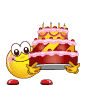 М’ятний чай 
з медом і корицею
Продукти:
гілочка м’яти,
кориця,
лимон 1 ч.л.меду
кип’яток
Опис:
Складові чаю залити кип’ятком, дати настоятись. Пити холодним або гарячим, з медом “вприкуску”.
М’ятний чай з медом та корицею — найароматніше поєднання корисного та смачного! Бадьорить, активізує та підіймає настрій!
Молоко з медом
Продукти:
молоко
мед
кориця
Опис:
Гаряче молоко налити у чашку, додати 1 ч.л. меду, 
присипати корицею.
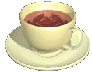 Шулики – 
коржі з маком і медом
Продукти:
500 г борошна
1 яйце
1 ст. л. цукру
пів скл. Води
100 г маку
Опис:
На свято Маковія або Спасу пекли пісні коржі, намазували медом, посипали маком. Їли їх протягом усього двотижневого поста на Спасу. 
Взяти 1 фунт борошна, замісити його з 1 яйцем, 1 ложкою цукру, 1/2 склянки води й 100 г перемитого маку. Розкотити тонкі коржі й спекти в духовці. Готують макове молоко із цукром і водою, ламають коржик й розмішують із цим молоком.
Медовий збитень
Продукти:
мед
вода
трави
спеції
Опис:
Зібрати пахучі трави. Можна використовувати м'яту, чебрець, ромашку, листя смородини або малини. Зварити трави на вогні, додайте туди мед з розрахнку один до трьох та свої улюблені спеції: гвоздику, кардамон, корицю. Збитень злегка прогріти і пити гарячим.
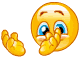 Смачного! Нехай вам вдається!